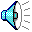 Servlet Cookies
L. Grewe
1
What is a cookie?
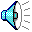 Name-value bindings sent by a server to a web browser and then sent back unchanged by the browser each time it accesses that server.
e.g.    login = grewe   (name = value) 
Used for authenticating, tracking, and maintaining specific information about users, such as site preferences or the contents of their electronic shopping carts.
2
Servlets and Cookies
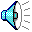 Java Servlet API provides comfortable mechanisms to handle cookies
The class javax.servlet.http.Cookie represents a cookie
Getter methods: 
getName(), getValue(), getPath(), getDomain(), getMaxAge(), getSecure()…
Setter methods: 
setValue(), setPath(), setDomain(), setMaxAge()…
3
Servlets and Cookies (cont)
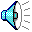 Get the cookies from the service request:
Cookie[] HttpServletRequest.getCookies() 
Add a cookie to the service response:
HttpServletResponse.addCookie(Cookie cookie)
4
Webpage that triggers Servlet to create a Cookie
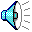 getname.html
<html>
     <head><title>Insert your Name</title></head>
     <body> <h1>What is your name?</h1>
          <form action="welcomeback" method="get">
           <p>
             <input type="text" name="username" /> 
             <input type="submit" />
           </p>
         </form>
     </body>
</html>
5
An Example (cont)
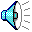 WelcomeBack.java
public class WelcomeBack extends HttpServlet {
public void doGet(HttpServletRequest req, HttpServletResponse res)
  throws ServletException, IOException {
     String user = req.getParameter("username");
     if (user == null) { // Find the "username" cookie
          Cookie[] cookies = req.getCookies();
          for (int i = 0; cookies != null && i < cookies.length; ++i) {
             if (cookies[i].getName().equals("username"))
                 user = cookies[i].getValue();
         }
    } else res.addCookie(new Cookie("username", user));
6
An Example (cont)
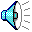 if (user == null)   // No parameter and no cookie
      res.sendRedirect("getname.html");

   res.setContentType("text/html");
   PrintWriter out = res.getWriter();
   out.println("<html><body><h1>Welcome Back " + user
                 + "</h1></body></html>");

   }
}
WelcomeBack.java
7